PTA Restructuring 
Survey Analysis
October 2021
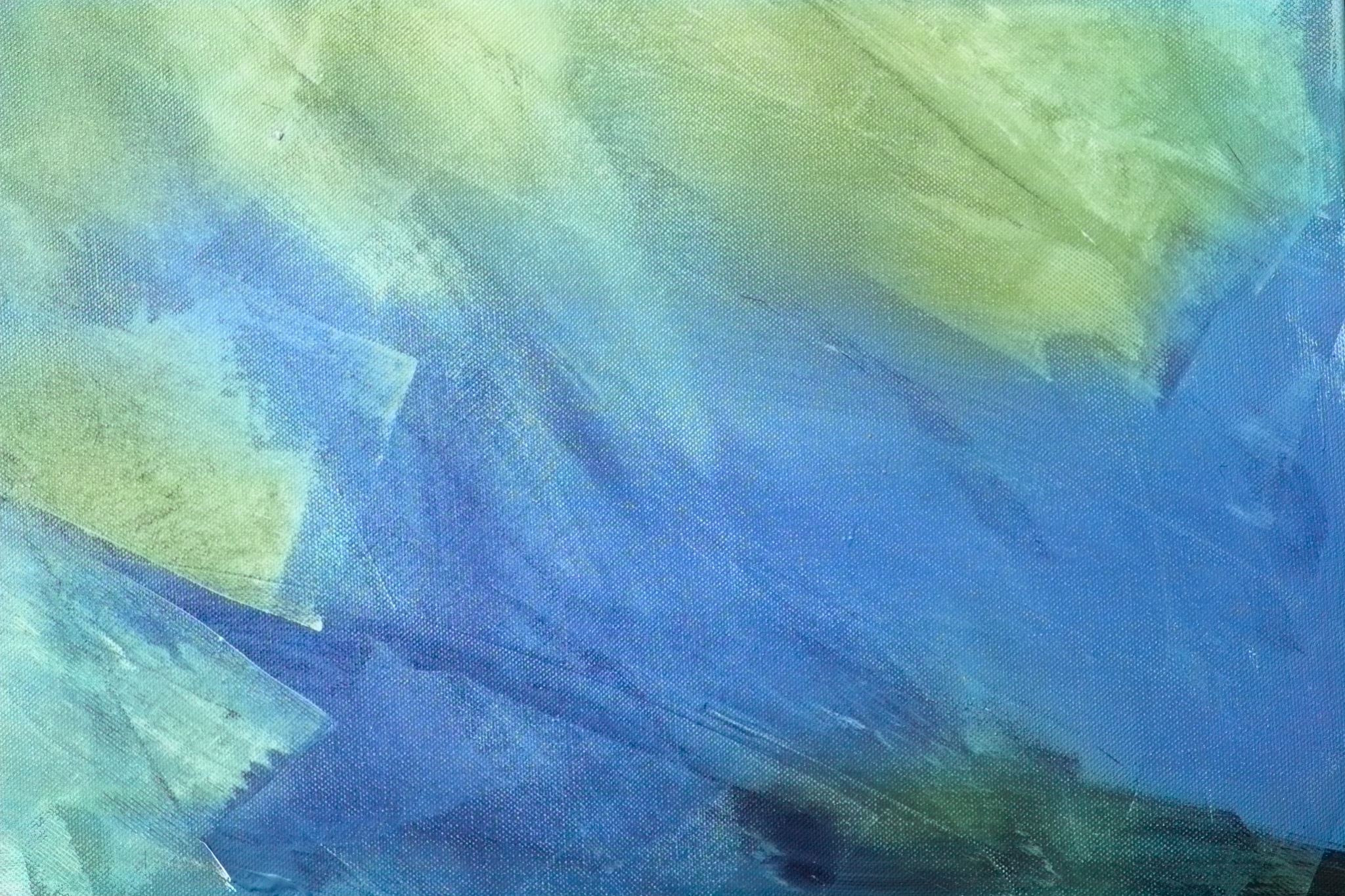 Data Analysis Process
Participant Data
216 participants
190 parents/caregivers
35 staff (17 with enrolled students)
46% female;10% male
4% identify as Hispanic/PR/Latine
Summary Results: Top Responses By Percentage of Respondents
Current Barrier and New Directions
Challenges to Participation?
39% not enough time
26% not sure how to get involved
19% not enough information
MOST COMMON OPEN RESPONSE:  New to Drew this year or SY 2020-21
Activities that Interest You Most?
52% advocacy for policies, decision-making
48% teacher/staff appreciation
38% social events for families
MOST COMMON OPEN RESPONSE: Provide safe space for families to provide feedback on their experience
Centering Equity and Community
Programs That Can Center Equity?
48% Teacher and classroom grants
43% Participation in school decision-making
37% Social activities for families
MOST COMMON OPEN RESPONSE: Unsure what this questions means by “centering equity”
NEXT MOST COMMON: PTA Leadership and membership matches the demographics of student enrollment
Programs That Build Community?
50% Social activities for families
44% Principal coffees and parent workshops
34% Teacher and staff appreciation
MOST COMMON OPEN RESPONSE: Unsure
NEXT MOST COMMON: More family social events in which families can also volunteer/engage
Looking Ahead
Exciting PTA Initiatives?
50% Providing opportunities for family engagement, voice
46% Building school culture and equity
45% Promoting student engagement and voice
MOST COMMON OPEN RESPONSE: Providing feedback to school leadership on policies and student/family experiences in ways that protect families from feeling vulnerable
Sample Programs for Drew?
12% resource collection for families
11% Family/staff culture-sharing initiatives
10% Speaker series/workshops
9% School-wide database of family skill-sets
9% Family training programs
9% Family volunteer program
12) What should the PTA be doing that it is not?
4 responses from staff indicated more opportunities for staff to engage as PTA members
7 responses related to amplifying parent voice to inform curricula, policies, board decisions, communication strategies
5 respondents provided affirming feedback on current programming
7 or more responses spoke to the importance of events to be scheduled regularly and well in advance
*several responses (like supporting families in need) are the purview of the school or other school bodies (PAC, PEC) and speak to the importace of school-wide communication that clarifies the roles of these bodies and where to go for resources
Trends in Data
Trends: The Work Ahead
Staff appreciation/support 
Creating space for families to volunteer and be engaged at school (parents/caregivers as volunteers)
Opportunities for families to connect and get to know each other (and the staff) outside of the classroom (social events, speaker series, support groups, facilitated discussions, etc.)
Campus safety (parking lot, weapons safety, playground, safe routes to schools)
Mentorship of new families by returning families—onboarding for new families and new family/returning family matching
PTA Teacher/Staff Committee to inform staff needs and drive staff programming/engagement
Means for PTA to collect family feedback and advocate on behalf of families to the administration for issues of concern to the community/inform policies and school structures
Communications committee to oversee distribution of information, regular updates, collection of feedback, ensure community inquiries are managed and directed to the right places (partner with school)
Prioritizing the recruitment of leadership and engagement of diverse families that match the demography of the student body